Razvoj A* heuristike genetskim programiranjem
Edi Smoljan
prof.dr.sc. Domagoj Jakobović
Uvod
Pretraživanje prostora stanja uz zadane cijene prijelaza
Dijkstrin algoritam
Prednost: uvijek pronalazi najkraći put
Nedostatak: broj pretraženih stanja
A* algoritam
Uporaba dodatnog znanja o problemu (heuristika)
Pronalazak najkraćeg puta ovisi o svojstvima heuristike
Problem
Pronaći heuristiku koja će biti bolja od neke poznate za neki konkretni zadatak
Konkretni zadatak?
Pronalazak najkraćeg puta na mapama nasumično generiranim Diamond-Square postupkom
Pronalazak bolje heuristike
Dopuštanje suboptimalnosti heuristike
Opis komponenti problema
Nasumično generirane mape
Površina 5.13 x 5.13 km2
Maksimalna nadmorska visina 1,500 m
Implementacija: 2D matrica float vrijednosti
Stanje – polje u matrici (pozicija na mapi)
Susjedna stanja:
Opis komponenti problema
Funkcija cijene prijelaza
3D euklidska udaljenost između dva stanja
Usporeno kretanje po vodi
Dodatan koeficijent kojim se simulira sporije kretanje po strminama i brže kretanje po padinama (sigmoida koja daje vrijednosti od 0.7 do 10)

Generiranje početnog i ciljnog stanja
Minimalna i maksimalna udaljenost dva stanja
Postupak učenja
Učenje nad skupom parova stanja
Fiksna mapa
Referentna heuristika: 2D euklidska udaljenost
Genetsko programiranje!
ECF(J) i njegovi operatori križanja i mutacije
Operacije (čvorovi): *, +, -, /, sqrt, sqr, abs
Varijable (listovi): ovisno o postupku razvoja
Postupak učenja
Skup parova stanja
Inicijalizira se referentnom heuristikom
Dio skupa se čuva za računanje pogreške generalizacije nad završnim skupom rješenja
Minimizacija funkcije cilja
Definirana kombinacijom omjera duljine puta heuristike s referentnom i omjera broja iteracija heuristike s referentnom
Modelira suboptimalnost
Heuristika mora biti nenegativna
Razvoj uz poznavanje koordinata trenutnog i ciljnog stanja
Korištene varijable (listovi)
sx - x koordinata trenutnog stanja na visinskoj mapi (širina)
sz - z koordinata trenutnog stanja na visinskoj mapi (dubina)
gx - x koordinata ciljnog stanja na visinskoj mapi (širina)
gz - z koordinata ciljnog stanja na visinskoj mapi (dubina)
vx - x komponenta vektora od trenutnog stanja do ciljnog stanja (gx - sx)
vz - z komponenta vektora od trenutnog stanja do ciljnog stanja (gz - sz)
Dobiveni podaci nad 90 različitih parova stanja
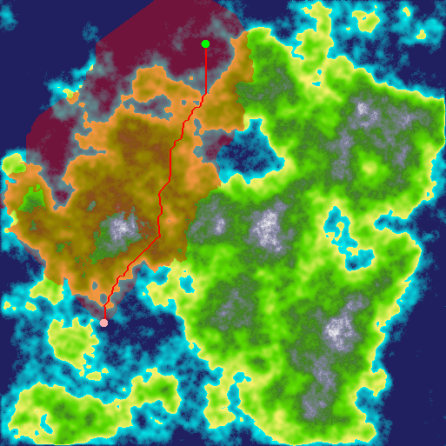 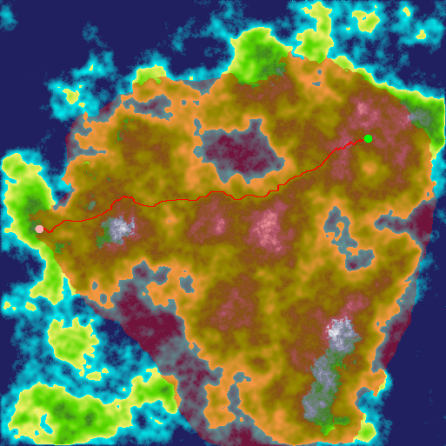 omjer duljina putova μ= 1.0000497, σ= 3.0580856*10-4
omjer brojeva iteracija μ= 1.3391156, σ= 0.29359683
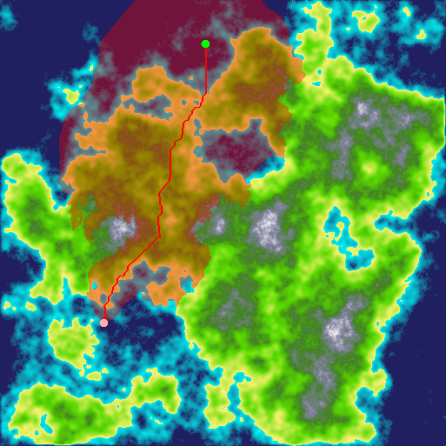 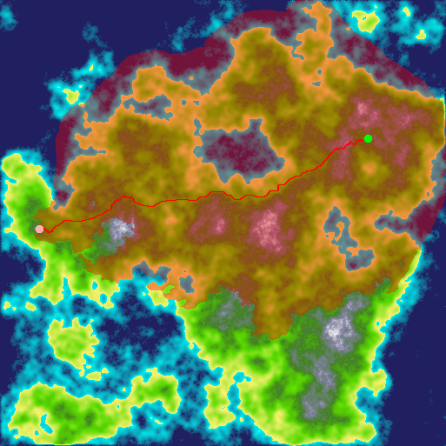 omjer duljina putova μ = 1.0, σ = 0.0
omjer brojeva iteracija μ = 1.0, σ = 0.0
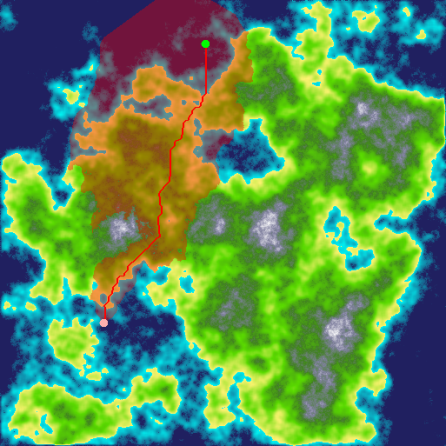 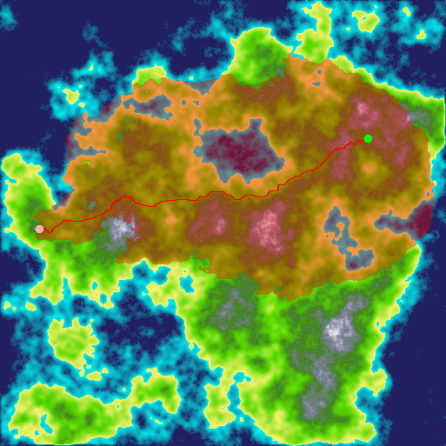 omjer duljina putova μ = 1.0000603, σ = 3.1689828*10-4
omjer brojeva iteracija μ = 0.83603466, σ = 0.16646774
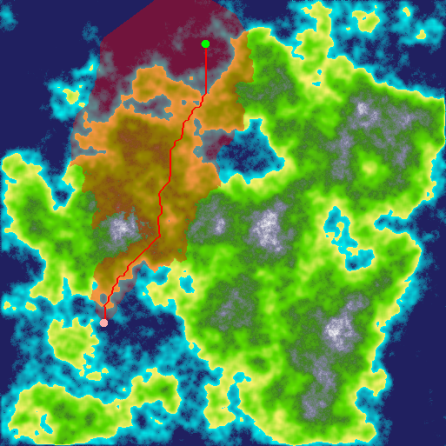 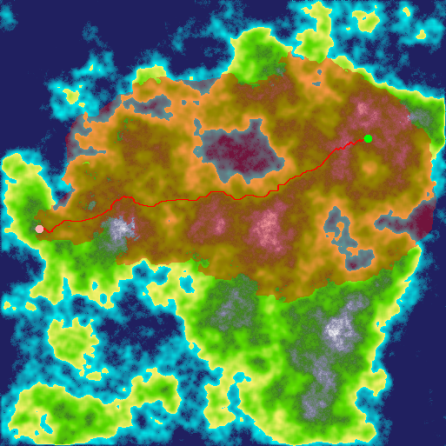 omjer duljina putova μ = 1.0000874, σ = 3.5957363*10-4
Povratak 1
Povratak 2
omjer brojeva iteracija μ = 0.8353784, σ = 0.15734284
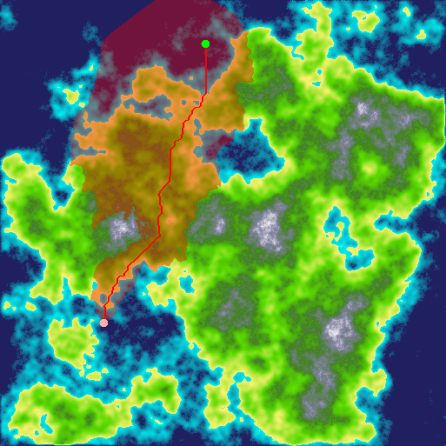 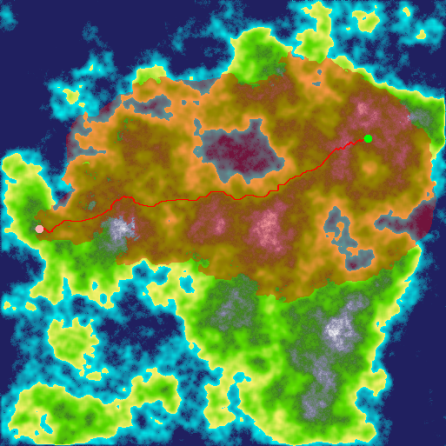 omjer duljina putova μ = 1.0000908, σ = 3.71176*10-4
omjer brojeva iteracija μ = 0.8259334, σ = 0.15441746
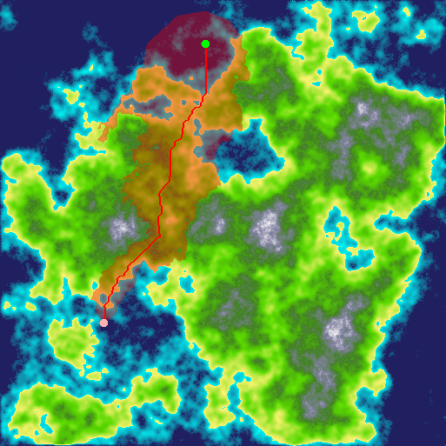 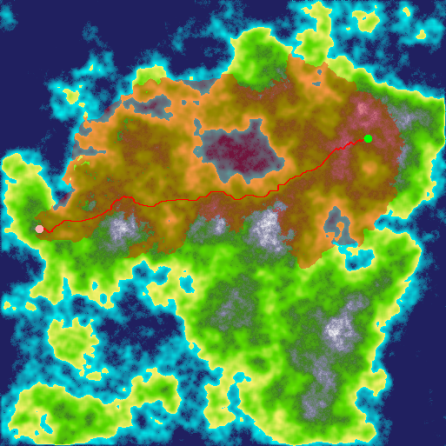 omjer duljina putova μ = 1.0002173, σ = 7.1628863*10-4
Povratak
omjer brojeva iteracija μ = 0.64422333, σ = 0.108440824
Razvoj uz poznavanje visina okoline trenutnog stanja
Korištene varijable
vx - x komponenta vektora od trenutnog stanja do ciljnog stanja
vz - z komponenta vektora od trenutnog stanja do ciljnog stanja
hij - visina s indeksom ij očitana iz visinske mape iz okoline trenutnog stanja
hgij - visina s indeksom ij očitana iz visinske mape iz okoline ciljnog stanja
hdij - razlika visina s indeksom ij (hgij - hij)
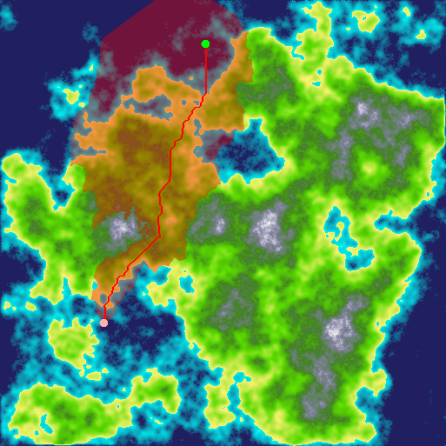 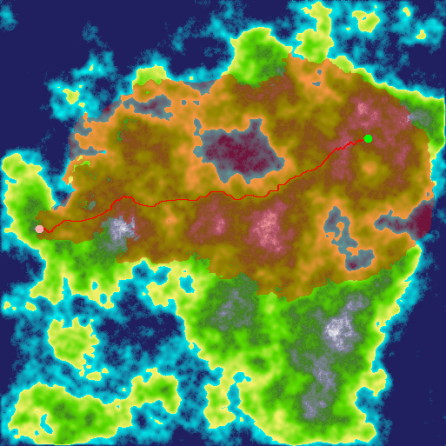 omjer duljina putova μ = 1.0001314, σ = 4.4942438*10-4
Usporedba
omjer brojeva iteracija μ = 0.820655, σ = 0.15096517
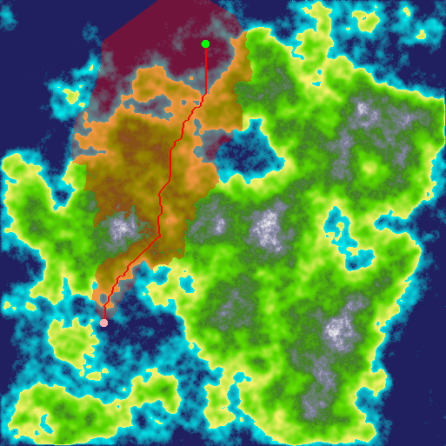 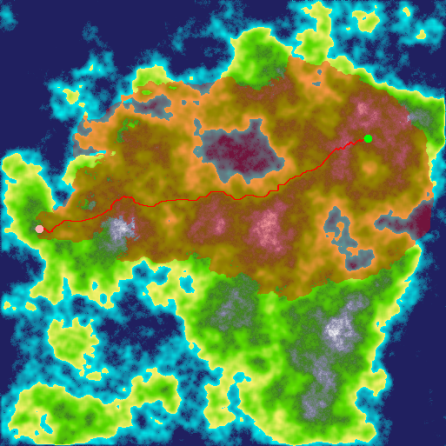 omjer duljina putova μ = 1.0002401, σ = 7.4089*10-4
Usporedba
omjer brojeva iteracija μ = 0.81724876, σ = 0.1737998
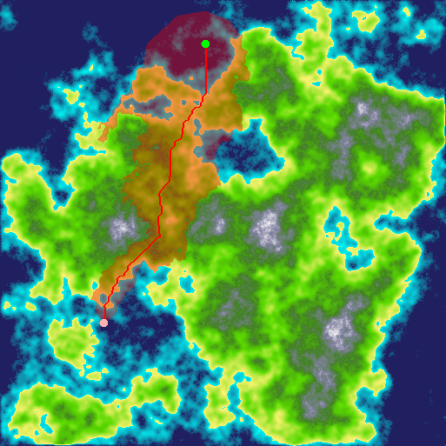 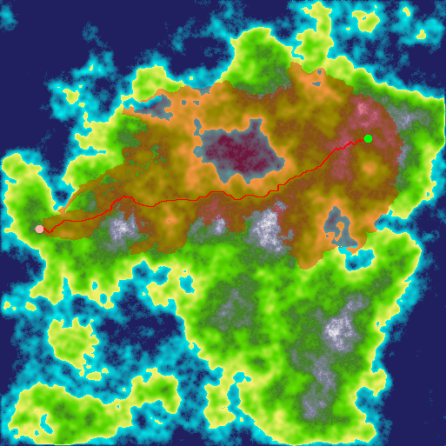 omjer duljina putova μ = 1.0044892, σ = 0.007083564
Usporedba
omjer brojeva iteracija μ = 0.63533974, σ = 0.14073433
Zaključak
Genetsko programiranje je polučilo rezultate
Teži dolazak do rješenja pri uključivanju većeg broja varijabli
Mogućnost drugačijeg genotipa i drugačijih operacija križanja i mutiranja
HVALA NA PAŽNJI.

PITANJA?